Improving Outcomes, Access & Waits for Deaf British Sign Language Users
Why BSL Health Navigator?
Over the past year, Deaflink has been working with three NHS Trusts to explore issues faced by BSL users in accessing healthcare services
Our year of discovery has highlighted significant inequity in access and treatment for BSL users and a lack of understanding about the unique aspects of BSL as a language of its own
We have come up with an innovative solution through new ‘health navigators’
BSL Health Navigators will support patients throughout their patient journey, helping to improve access and communication, and to reduce barriers and health inequalities
Improving Outcomes, Access & Waits for Deaf British Sign Language Users
March 2023
2
What is the BSL Navigator Programme?
The BSL Health Navigator service from Deaflink is a programme that seeks to help BSL users to better access healthcare.
It does this by delivering 5 key elements: 

1. Supporting the flow of communication and information 
2. Helping people to prepare for hospital 
3. Preparing for and supporting discharge 
4. Community engagement with BSL users and the Deaf community
5. Providing a responsive intervention for the BSL community when an urgent healthcare access need arises
Improving Outcomes, Access & Waits for Deaf British Sign Language Users
March 2023
3
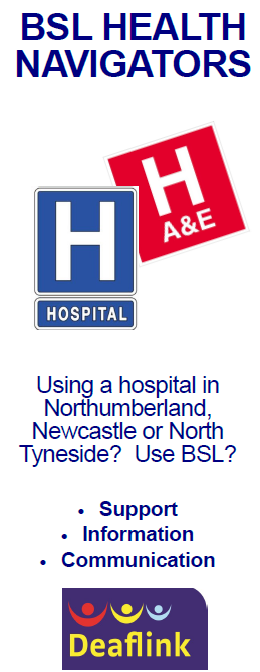 BSL Health Navigators
We: 
Are from the BSL community
Are based in a known and trusted BSL organisation
Will support and advocate for BSL users
Work with you to improve the Deaf patient experience


For more information visit www.Deaflink.org.uk
Improving Outcomes, Access & Waits for Deaf British Sign Language Users
March 2023
4
Why Is It Needed?
Information and Communication
The average reading age of Deaf adults is that of a nine-year-old
There is no written form of BSL 
A ‘low fund of information’ as well as low levels of literacy leads to knowledge deficits about illnesses, their symptoms and causes, treatment options and risks, medication and preventive care
Pollard and Barnett (2009) study found low health literacy - words not understood included “obesity”, “constipation” and “smear” 
Lack of access to written information has serious implications for the process of obtaining informed consent and the consequent safety of Deaf patients
Improving Outcomes, Access & Waits for Deaf British Sign Language Users
March 2023
6
Patient Choice & Reasonable Adjustments
Only 3% of deaf people want to communicate with their doctor by lip reading but 40% are forced to*
8 in 10 deaf people want to communicate using BSL but only 3 in 10 are given the chance*
Access to interpreters in healthcare settings is currently unreliable and ad hoc
Staff are not always trained appropriately and so can’t make informed reasonable adjustments

(* source ‘Sick of It’ report Signhealth 2014)
Improving Outcomes, Access & Waits for Deaf British Sign Language Users
March 2023
7
The Challenge of Co-morbidity
Deaf people do not only experience diminished quality of life on account of their disability.
Studies show that amongst the Deaf community there is a higher-than-average prevalence of other conditions. These conditions do not derive from deafness, and most are preventable, if the known communication and accessibility barriers described in the previous slides are overcome.
Improving Outcomes, Access & Waits for Deaf British Sign Language Users
March 2023
8
Legal and Statutory Duties
Each Trust involved in this quality improvement programme has a duty to comply with:
The Equalities Act 2010
The Accessible Information Standard which expects a specific, consistent approach to identifying, recording, flagging, sharing and meeting the information and communication support needs of patients, service users, carers and parents with a disability, impairment or sensory loss .
Improving Outcomes, Access & Waits for Deaf British Sign Language Users
March 2023
9
Feedback Received About Poor Service from a Variety of Sources
An analysis of complaints from D/deaf patients 
Concerns raised with executive directors / MP enquiries  
Co-design sessions supported by Patient Experience and Deaflink (a charity offering support to D/deaf, Deafblind, Hard-of-Hearing and Deafened people and their families across the North East) 
Feedback from Trust staff 
Work to meet the Accessible Information Standard, that has highlighted a need to improve standards for D/deaf, Deafblind, Hard-of-Hearing and Deafened people and their families
Improving Outcomes, Access & Waits for Deaf British Sign Language Users
March 2023
10
Co-design sessions
Co-design sessions with D/deaf patients and Trust staff in 2019 discovered that the 
key issues were: 

Unreliable access to interpreters 
Poor communication from health services about appointments
Which led to restricted access to services 
Which in turn has implications for clinical care and treatment 
Attending hospital was complex and daunting
Information about treatment, medication and discharge etc was not made available in appropriate formats
These co-design session helped to raising awareness of the issues D/deaf people face when using NHS services and the action required to make improvements.
Improving Outcomes, Access & Waits for Deaf British Sign Language Users
March 2023
11
Learning To Date
Appointment and clinic letters
BSL users are not always reliably identified on systems like PAS
BSL users tell us the information in our letters is confusing
We sometimes ask people to phone in 
Messages about appointments are sometimes left on answer machines
Family and friends often have to help patient’s understand the letters, breaching privacy.
Improving Outcomes, Access & Waits for Deaf British Sign Language Users
March 2023
13
Booking Interpreters
A national shortage of interpreters means the service can be unreliable and BSL users tell us they increasingly do not trust they will get access to the right support. As a result family members are being asked to step in inappropriately.
We have discovered case studies where there has been no interpreter present at key shared decision making moments. This has implications for informed consent and human rights.
Video interpretation is available in some settings but not all BSL users find this helpful, as if the interpreter uses a different regional dialect in BSL this can make communication harder.
Improving Outcomes, Access & Waits for Deaf British Sign Language Users
March 2023
14
Staff training and awareness raising
BSL users tell us that many staff are not aware of their needs
For instance they assume a BSL user will be able to communicate via the English written word or assume that a family member will be OK to interpret for them
We also found that whilst we do have some systems and resources in place e.g. video interpretation that staff do not always understand how to use the system or how to book a live interpreter
Some staff seem to be unaware that an interpreter is required for consent to treatment
Improving Outcomes, Access & Waits for Deaf British Sign Language Users
March 2023
15
Cumulating Patient Safety Issues
James Reason proposed the image of "Swiss cheese" to explain the occurrence of system failures in complex systems, where hazards are prevented from causing human losses by a series of barriers. Each barrier has unintended weaknesses, or holes – hence the similarity with Swiss cheese. 

We feel the latent and active factors we have described in the slides above have the possibility leading to unintended patient safety errors for BSL users.
Improving Outcomes, Access & Waits for Deaf British Sign Language Users
March 2023
16
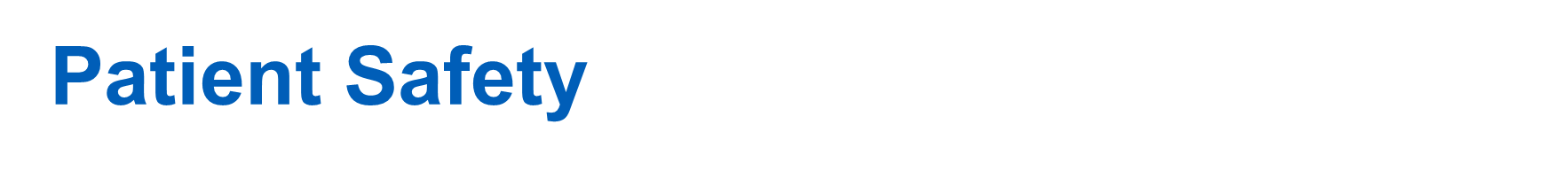 Problems accessing interpreters
Lack of staff knowledge and understanding of BSL user’s needs
Poor information and communication
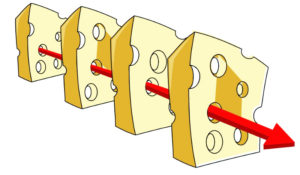 Lack of informed consent and inappropriate use of family members and friends as interpreters
Lack of reasonable adjustments
Understandable lack of confidence and trust in healthcare from BSL users
Potential for patient harm and/or breach of Equalities Act and Accessible Information Standards
Source: Reason J. Human error: models and management. BMJ. 2000;320:768–70. doi: 10.1136/bmj.320.7237.768.
Improving Outcomes, Access & Waits for Deaf British Sign Language Users
March 2023
17
Summary of Issues Facing all 3 Trusts
Poor patient experience and consequential understandable lack of trust in healthcare providers from BSL community
Examples found of poor practice around informed consent
Potential failure of Accessible Information Standards
Potential health inequalities
Staff training required
Reasonable adjustments required in administrative and clerical practices and estates
Inconsistent access to interpreters
Improving Outcomes, Access & Waits for Deaf British Sign Language Users
March 2023
18